Assessment Exercise in Higher Education
Detlef  Müller-Böling
OECD Workshop | Washington, D.C.
Background : Centre for Higher Education Development
Private non-profit organisation

 Founded in 1994 by German Rectors‘ Conference & 	 Bertelsmann Foundation

 Think tank: Promoting reforms in higher education sector

 Consulting projects with HEIs and ministries (e.g. 	 		strategy, governance, budgeting, quality management)

 Ranking as an instrument of transparency about HE

 Staff: 30 persons
Assessment | Detlef Müller-Böling | OECD Expert Meeting - 18.4.2007
Three Approaches
A University Ranking
B Graduate Survey (Alumni Ranking)
C Rating of Promotion of     Employability in Bachelor Programs
Assessment | Detlef Müller-Böling | OECD Expert Meeting - 18.4.2007
A University Ranking: 3 Principles
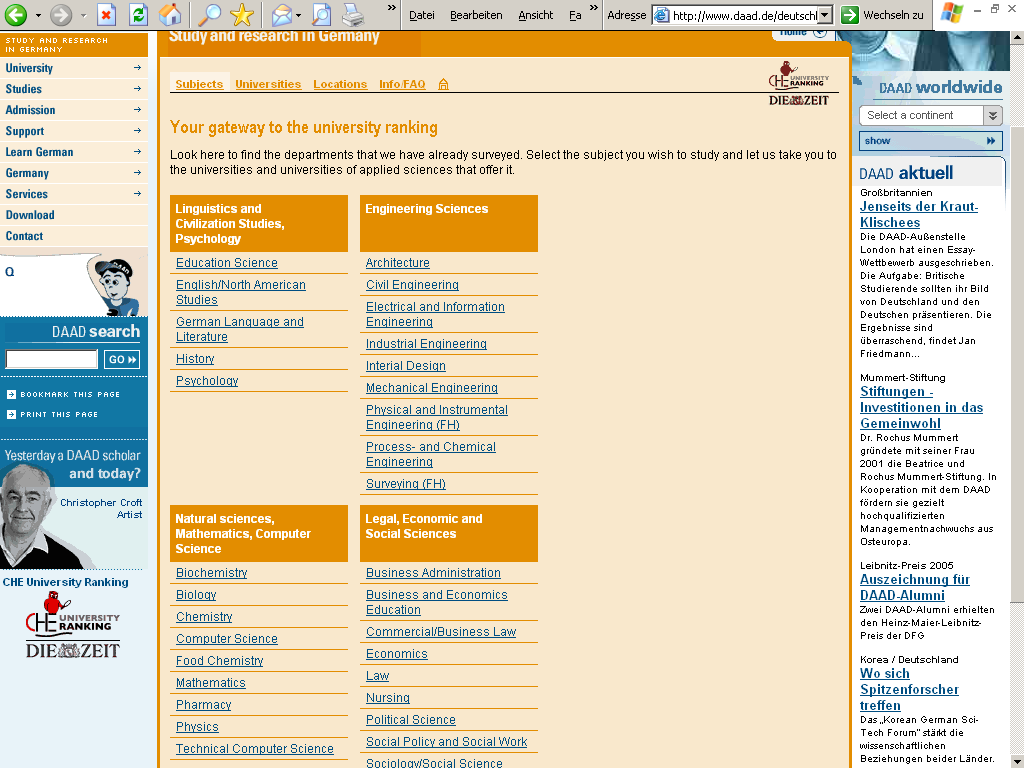 No 1

comparison
of 
disciplines
Assessment | Detlef Müller-Böling | OECD Expert Meeting - 18.4.2007
top 
medium
bottom
A University Ranking: 3 Principles
No 2

no 
league
table
but
rank
groups
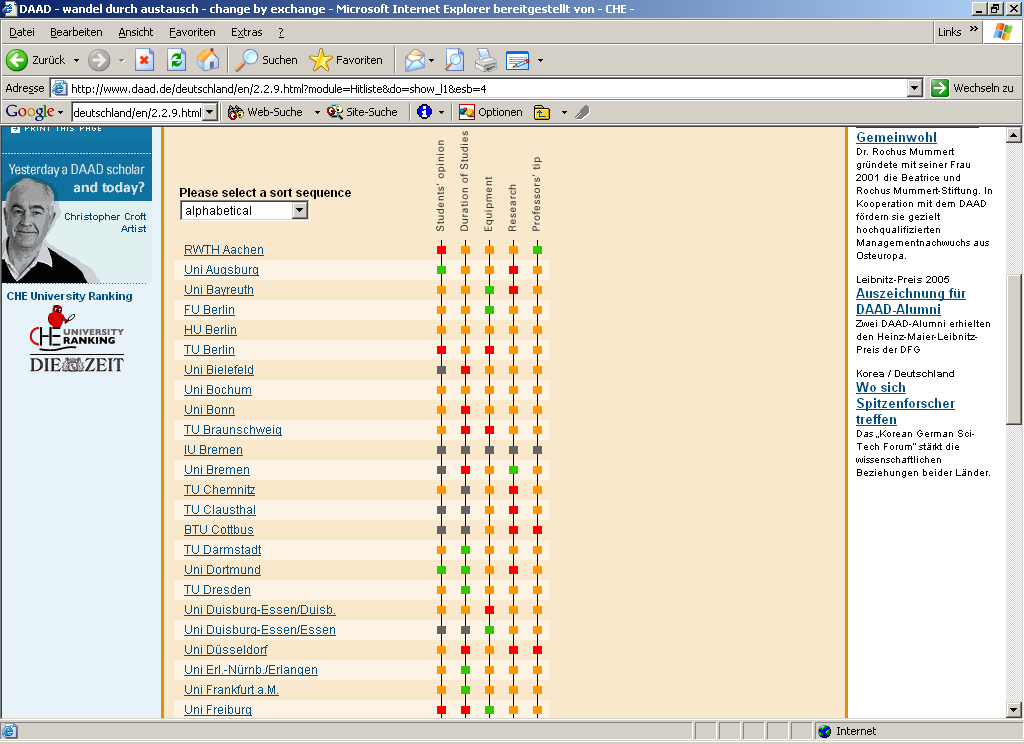 Assessment | Detlef Müller-Böling | OECD Expert Meeting - 18.4.2007
A University Ranking: 3 Principles
No 3

no overall
score

but

multi-
dimensional
ranking
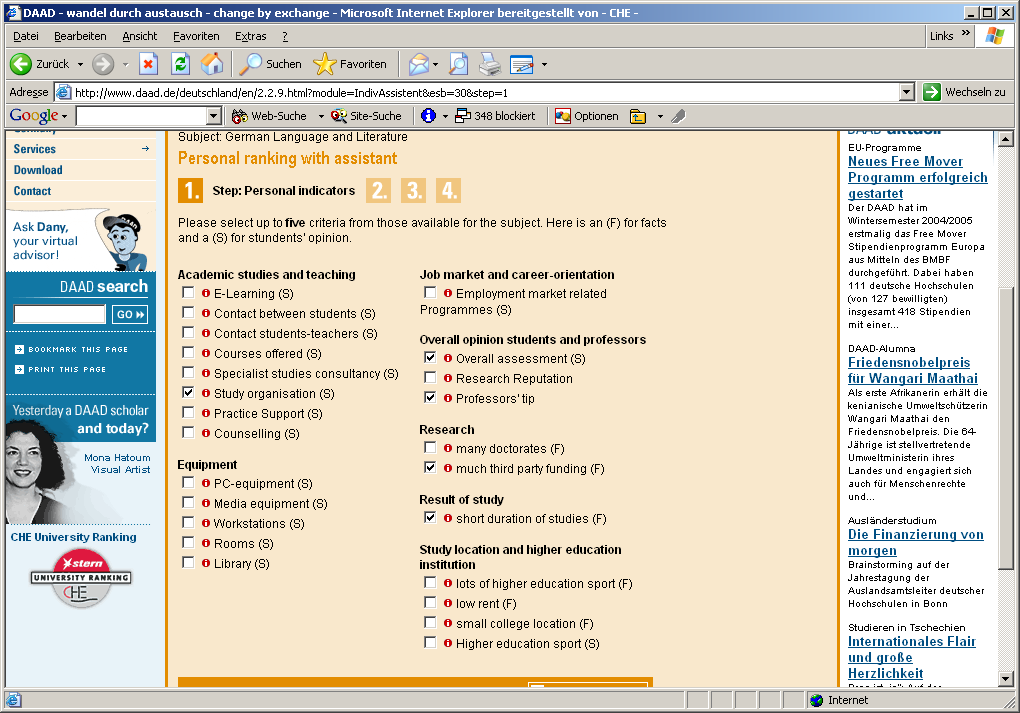 Assessment | Detlef Müller-Böling | OECD Expert Meeting - 18.4.2007
Meta - Ranking 1
„The system used by CHE  to evaluate universities is probably the best model available today in the world of higher education.“
Prof. Dr. Francois Tavenas
Rector Emeritus of Université Laval (Quebec)
Founding Rector of Université de Luxembourg
Quality Assurance: A Reference System for Indicators and Evaluation Procedures, Brüssel April 2004
Assessment | Detlef Müller-Böling | OECD Expert Meeting - 18.4.2007
Meta - Ranking 2
„ The German system of institutional ranking is nothing short of brilliant.“
Alex Usher, Vice-President
of the Educational Policy Institute, Canada,
2006
Assessment | Detlef Müller-Böling | OECD Expert Meeting - 18.4.2007
A University Ranking
Internationalizing


 Universities from other European Countries joined     CHE-Ranking:
 2004: Austria
 2005: Switzerland
 2007: Netherlands /Flanders
Assessment | Detlef Müller-Böling | OECD Expert Meeting - 18.4.2007
A University Ranking
Top-Level-Ranking „CHEmpions-League-Ranking“

 basic approach dervied from CHE-ranking (subject ranking, multi-dimensional, rank groups)

 selection of European top departments in sciences (physics, chemistry, biology, mathematics)
 based on research

20 - 25 departments per discipline

 no representation of all countries
Assessment | Detlef Müller-Böling | OECD Expert Meeting - 18.4.2007
B Graduate Survey
graduate competencies

 named CHE-Alumni-Ranking

 graduates assess 
the qualifications on the background of    their work experiences
the former learning environments
the labour market careers

 Self-Assessment
Assessment | Detlef Müller-Böling | OECD Expert Meeting - 18.4.2007
C Rating Promotion of Employability
Employability is different from actual employment 

Employability relates to the capabilities of persons, not to higher education institutions

Institutions can provide employability development opportunities

they are the focus of the study
Assessment | Detlef Müller-Böling | OECD Expert Meeting - 18.4.2007
C Rating Promotion of Employability
Employability
Methodological competences
Social competences
Disciplinary 
competences
profile
Work experience
Internationality
Assessment | Detlef Müller-Böling | OECD Expert Meeting - 18.4.2007
C Rating Employability:  Methodological competencies
Assessment | Detlef Müller-Böling | OECD Expert Meeting - 18.4.2007
C Rating Employability: Social skills
Assessment | Detlef Müller-Böling | OECD Expert Meeting - 18.4.2007
C Rating Employability: Work experience
Assessment | Detlef Müller-Böling | OECD Expert Meeting - 18.4.2007
C Rating Employability: Internationality
Assessment | Detlef Müller-Böling | OECD Expert Meeting - 18.4.2007